SEGUNDO AÑO DE IMPLEMENTACIÓN DE LA UBPD 

“Construyendo un objetivo común por la búsqueda de las personas desaparecidas en Colombia”

13-03-2020
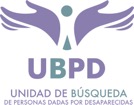 Estrategias


Despliegue territorial 

Promoción de la Participación

Gestión de Información e Innovación

Articulación y Coordinación Interinstitucional 

Comunicaciones y Pedagogía
Resultados y Desafíos
Diálogo con la Comunidad Internacional
Aportes de la Comunidad Internacional
2018-2019
Aportes de la Comunidad Internacional 
2018-2019
Convenios y acuerdos para la asistencia técnica
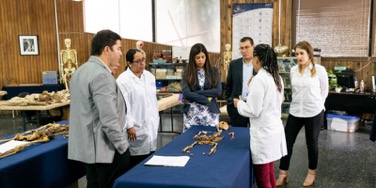 Comité Internacional de la Cruz Roja CICR

Oficina del Alto Comisionado para los Derechos Humanos
Objetivos Estratégicos
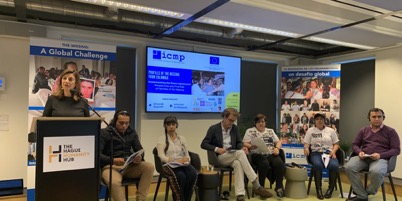 Fundación de Antropología Forense de Guatemala 

Comisión Internacional de Personas Desaparecidas –ICMP-
Aportes de la Comunidad Internacional a la UBPD
2018-2019
Apoyo financiero canalizado a través de proyectos
Objetivos Estratégicos
$ 4.423.931 USD
Aportes de la Comunidad Internacional a la UBPD
2018-2019
Distribución del apoyo de acuerdo a  estrategias
Objetivos Estratégicos
Aportes de la Comunidad Internacional 
2018-2019
Distribución del apoyo de acuerdo a  estrategias
Objetivos Estratégicos
Estrategia  de despliegue territorial
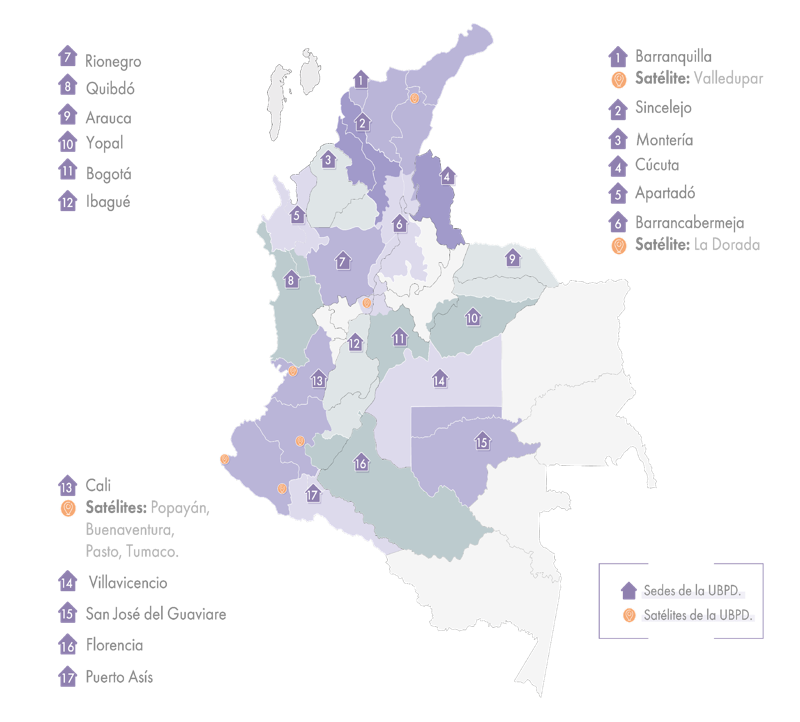 17 Sedes Territoriales 

6 Satélites 
 

864 municipios cubiertos
Estrategia de despliegue territorial
Cómo trabajamos en el territorio
Desarrollando acciones pedagógicas para el acceso al mecanismo que faciliten la participación de los familiares en el proceso de búsqueda
Recolectando información que sustente la formulación de planes de búsqueda.
Alimentando el registro de las personas desaparecidas y el registro de sitios de disposición clandestinos e irregulares;
Estableciendo el relacionamiento interinstitucional a nivel local
Estrategia de despliegue territorial
Encuentros de asesoría, orientación, apoyo y fortalecimiento a familiares, organizaciones y pueblos étnicos.
83 acciones pedagógicas y de articulación desarrolladas  entre Junio a Diciembre de 2019, en respuesta a los requerimientos de los territorios.
Caracterización de actores regionales clave para el cumplimiento de la misión de la UBPD.
Estrategia de  despliegue territorial
Incremento del número de familias que se acercaron a la UBPD en los territorios para participar en los procesos de búsqueda

Incremento de la credibilidad y confianza en la institucionalidad entre familiares y OSC
Estrategia de Participación en el proceso de búsqueda
1.230 personas en 2019 fueron asesoradas, orientadas y fortalecidas desde el conocimiento y reconocimiento de cada experiencia de búsqueda,  en la perspectiva de los enfoques diferenciales, de género (Mujeres y LGBTI), psicosocial y territorial.
Estrategia de Participación en el proceso de búsqueda
Estrategia de Participación en el proceso de búsqueda
Documentos preliminares de lineamientos de atención con enfoques diferenciales
Estrategia de Participación en el proceso de búsqueda
Construcción del Plan Nacional de Búsqueda
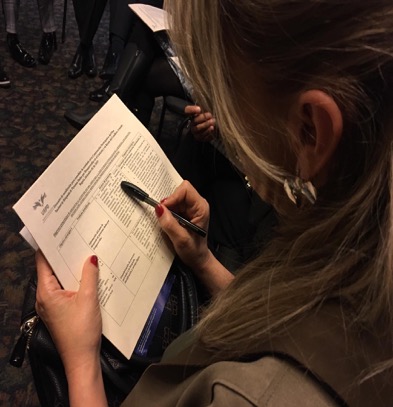 Estrategia de Participación en el proceso de búsqueda
Construcción del Plan Nacional de Búsqueda
7 encuentros

Asociaciones de Familiares de Personas dadas por Desaparecidas Forzadas
Organizaciones de Familiares de Víctimas de Secuestro y de Miembros de la Fuerza Pública Desaparecidos
Familiares en el exilio
Organizaciones de DDHH
Organizaciones de Género
 Población LGBTI
 Pueblos Afrodescendientes y Pueblos Indígenas

1 encuentro con las entidades estatales e instituciones especializadas implicadas en la búsqueda de personas desaparecidas.
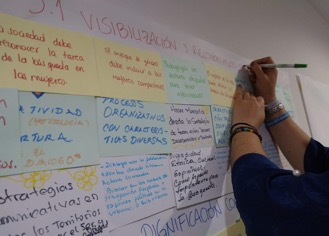 163 participantes en total
Estrategia de Participación en el proceso de búsqueda
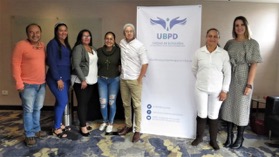 Estrategia de Participación en el proceso de búsqueda
Conformación Consejo Asesor
Estrategia de Recolección y análisis de información para la búsqueda
Magnitud de la Desaparición en Colombia
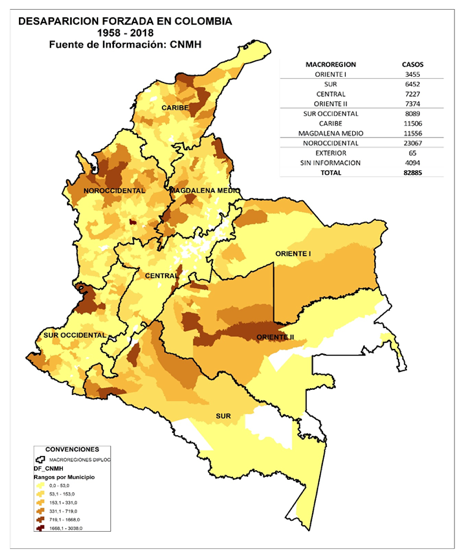 Centro Nacional de memoria Histórica (sept. 2018)
Hechos ocurridos antes del 1 de diciembre de 2016: 
(i) 80.461 personas víctimas de desaparición forzada (68.421 casos) de las cuales 70.529 continúan desaparecidas.
(ii) 37.164 personas secuestradas (31.015 casos), de las cuales 323 continúan desaparecidas. 
(iii) 17.772 personas víctimas de reclutamiento forzado (16.893 casos), de las cuales 150 continúan desaparecidas.
Recolección, análisis y contrastación de información para la búsqueda
Recepción, registro y protección
5.713 registros de personas dadas por desaparecidas (PDD)
Organismos e instancias internacionales para la promoción y la protección de los derechos humanos
Fuerzas armadas y grupos armados que participaron en las hostilidades
Colectivos de víctimas u organizaciones defensoras de derechos humanos
Información recabada en el desarrollo de los planes de búsqueda
Familiares y/o sus representantes
Instancias judiciales
180
2.385
1.670
972
271
235
Registros
Clasificación, codificación e integración de datos
5.195 personas dadas por desaparecidas únicas
Determinar la etapa en la que se encuentra el Proceso de Búsqueda
con al menos una consulta en los sistemas de información- 911 PDD
Plan de Búsqueda en fase de recolección y análisis
607 PDD
*Fecha de corte- 29/02/2020
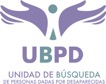 Construcción de confianza para acceso de Información
Más de 120 ofrecimientos de información recibidos de aportantes voluntarios:

10 de Fuerza Pública 
73 de FARC 
37 de otros aportantes
Estrategia de Recolección y análisis de información para la búsqueda
Esta información reporta conocimiento de la posible ubicación o lo acaecido a 57 personas,  40 de ellas sobre posible lugar de hallazgo.
Construcción de confianza para acceso de Información
Estrategia de Recolección y análisis de información para la búsqueda
Información proveniente de las FARC en el marco de los acuerdos humanitarios
Planes Regionales de Búsqueda
 (Febrero 2020)
Estrategia de Recolección y análisis de información para la búsqueda
Estrategia de articulación y coordinación interinstitucional
Estrategia de articulación y coordinación interinstitucional por un objetivo común para la búsqueda
ACCESO A INFORMACIÓN
IDENTIFICACIÓN, ENTREGA DIGNA  Y REENCUENTRO
PROMOCIÓN DE LA PARTICIPACIÓN Y PEDAGOGÍA
UARIV
MinSalud
MinJusticia
Comision Nal de Búsqueda
CNMH
INMLCF
FGN 
IGAC
SNR
UARIV
CICR
Procuraduría General  
Registraduría Nacional
Min Defensa 
Ministerio del Interior
Comisión Nal de Búsqueda
Comisión de la Verdad 
Jurisdicción Especial para la Paz
FGN - GRUBE
INMLCF
UARIV
Registraduría Nacional
Ministerio de Justicia y del Derecho
Ministerio de Salud y Protección Social
Espacio de relacionamiento interinstitucional para la presentación de casos en materia de atención en salud integral y psicosocial.


Articulación para la entrega digna
Capacitación al equipo de Justicia Transicional del Ministerio de Justicia y del Derecho sobre el mandato de la UBPD y su alcance..
Estrategia de articulación y coordinación interinstitucional
Designación del funcionario con carácter permanente al Consejo Asesor de la UBPD.
Promoción de la participación y pedagogía
Participación de la UBPD en municipios con presencia de la Unidad Móvil del Ministerio.
Unidad para la Atención y Reparación integral de las  Victimas –UARIV-
Creación de espacios técnicos y acciones humanitarias y extrajudiciales para la búsqueda de personas dadas por desaparecidas y procesos de pedagogía .
Concertación de procedimientos que contribuyan a mejorar la respuesta institucional, según las necesidades de los familiares de las personas desaparecidas.
Estrategia de articulación y coordinación interinstitucional
Mesa técnica para hacer seguimiento a los casos derivados para la atención psicosocial.

Articulación para la entrega digna.
Promoción de la participación y pedagogía
Se acordó el acompañamiento de la UBPD en jornadas de socialización del documento “Rutas para familiares víctimas de desaparición forzada en el contexto y en razón del conflicto armado en Colombia”.
Proyecto de sistematización de expedientes - 
Más de 2.000 revisados 
599 personas desaparecidas
Convenios y Acuerdos
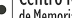 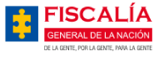 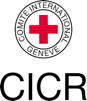 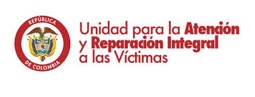 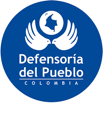 Estrategia de articulación y coordinación interinstitucional
Otras gestiones y acceso a bases de datos
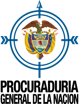 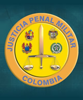 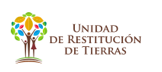 Acceso a información
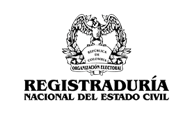 Impulso al Proceso de Identificación de Cadáveres en Condición de  no Identificados en Colombia.
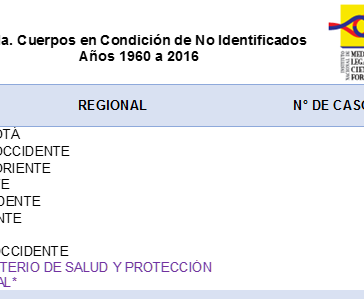 Estrategia de articulación y coordinación interinstitucional
Identificación, Entrega Digna y Reencuentro
Mesas de trabajo interdisciplinarias con el INMLCF y FGN para el desarrollo de procedimientos para la recepción de cuerpos y elementos asociados, recuperados en un contexto extrajudicial y humanitario por parte de la UBPD.
Estrategia de articulación y coordinación interinstitucional
Identificación, Entrega Digna  y Reencuentro
Se han entregado 59 cuerpos esqueletizados recuperados del laboratorio de antropología forense de la Universidad de Antioquia en el marco de las medidas cautelares con la JEP.
Entregas dignas
Estrategia de articulación y coordinación interinstitucional
Identificación, Entrega Digna y Reencuentro
Articulación con el SIVJRNR
Estrategia de articulación y coordinación interinstitucional
Estrategia de comunicaciones y pedagogía
Círculo de Saberes Creativos
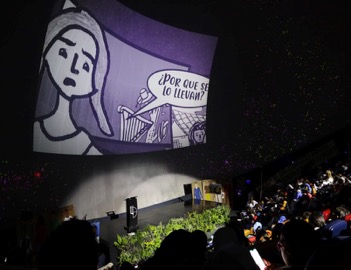 Nominación al Premio India Catalina 2020: 
Mejor Producción de Inclusión Social
Estrategia de comunicaciones y pedagogía
En el proceso, los participantes construyen historias colectivas de búsqueda que quedan consignadas en diferentes producciones artísticas y audiovisuales.
Piezas de comunicación y de pedagogía difundidas a nivel territorial y nacional
Pistas para Narrar
La Búsqueda es contigo
Producción del manual “Pistas para narrar la desaparición y la búsqueda de personas - Diálogos con la ausencia”, una guía hecha por periodistas que han abordado la desaparición, cuya edición estuvo a cargo de María Teresa Ronderos, una de las periodistas más prestigiosas del país.
*Serie Documental “La Búsqueda es Contigo”: A través de las voces de mujeres, hombres, niños, adultos mayores y jóvenes, provenientes de 21 ciudades del país se destacan sus saberes y se articulan con el conocimiento técnico y científico de la UBPD.
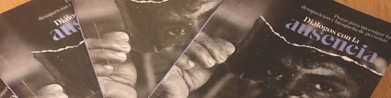 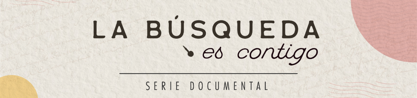 Estrategia de comunicaciones y pedagogía
Difusión de cuñas en radio nacional y comunitaria para fomentar la participación
Plan Estratégico 2020-2023
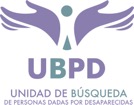 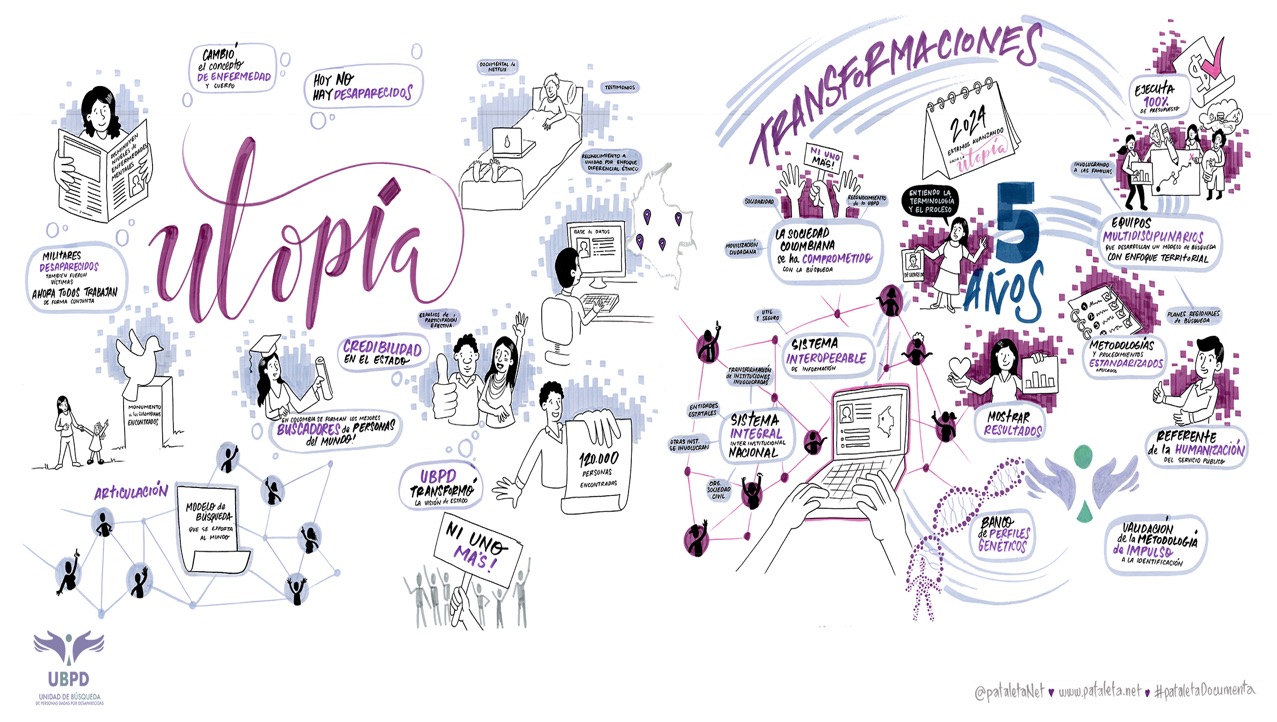 Planeación con un Enfoque Adaptativo
Transformaciones Estratégicas
Objetivos Estratégicos
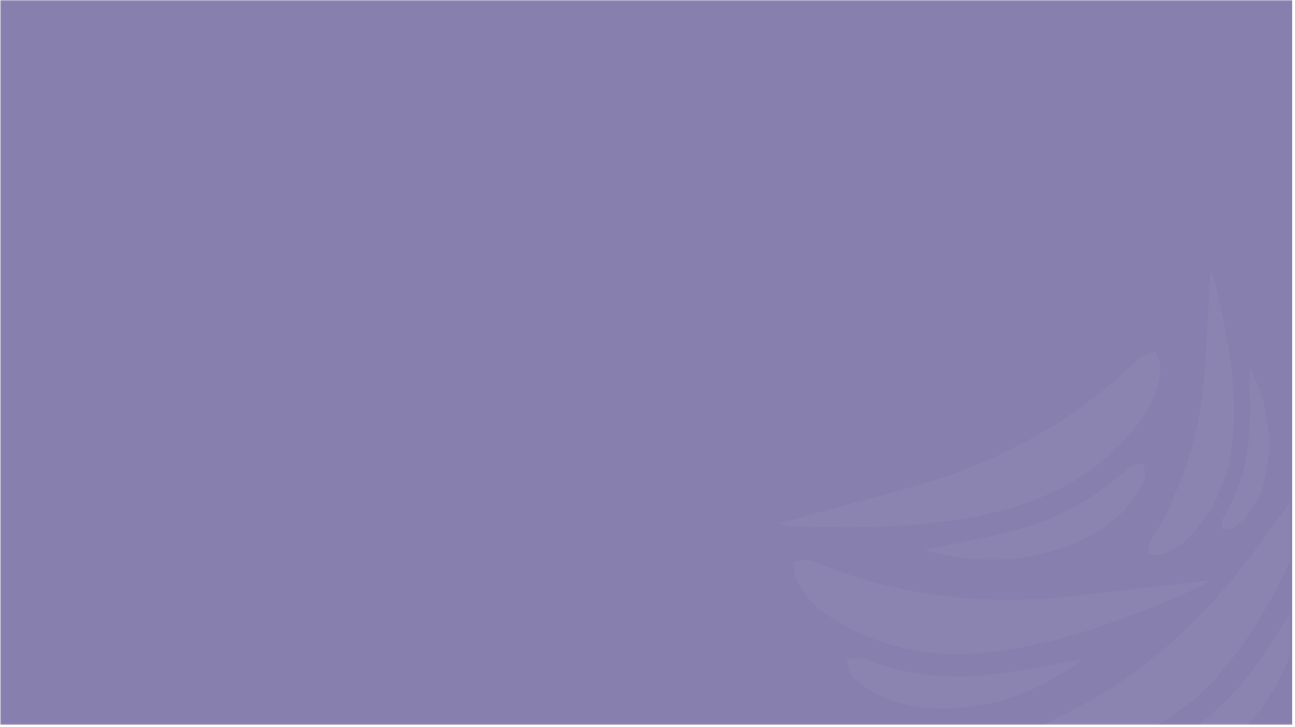 ¡GRACIAS!
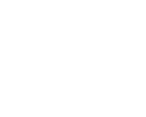 (+57 1) 3770607 – Av. Cl 40A NO. 13 – 09
Piso 20. Edificio UGI
www.ubpdbusquedadesaparecidos.co
servicioalciudadano@ubpdbusquedadesaparecidos.co